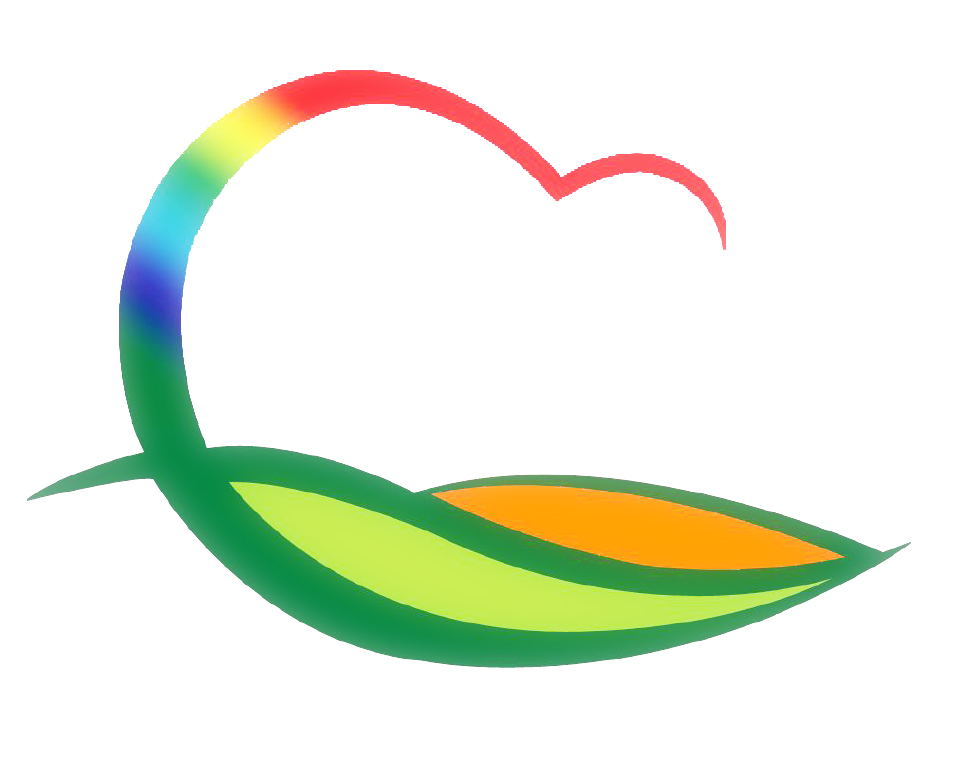 주간업무 (4.12. ~ 4.18.)
도 시 건 축 과
3-1.  군관리계획(변경) (안) 주민공고 
변경사항 : 도시계획시설(학교) 시설해제
해제사유 : 2019년 2월 폐교에 따른 시설해제
해제대상 : 황간중학교, 용문중학교
3-2. 경부선 영동~황간간 영동철도교개량 공사
추진사항 : 상수도 이설 수탁사업비 교부
사 업 비 : 756백만원
대 상 지 : 영동읍 계산리 57-4 일원
3-3. 2021년도 소규모 주민생활편익사업 준공
대 상 지 : 원촌리 농로정비공사 외 3건
사 업 비 : 49백만원